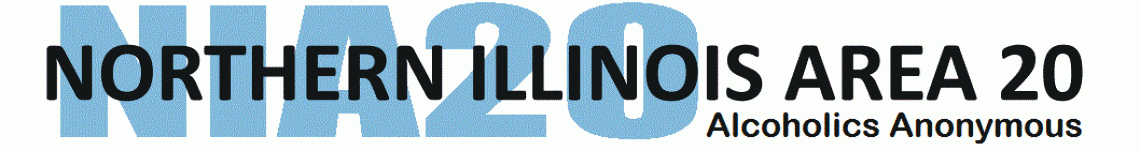 Service Committees
January 2017 – Orientation Workshop
Presented by:  Carmela R
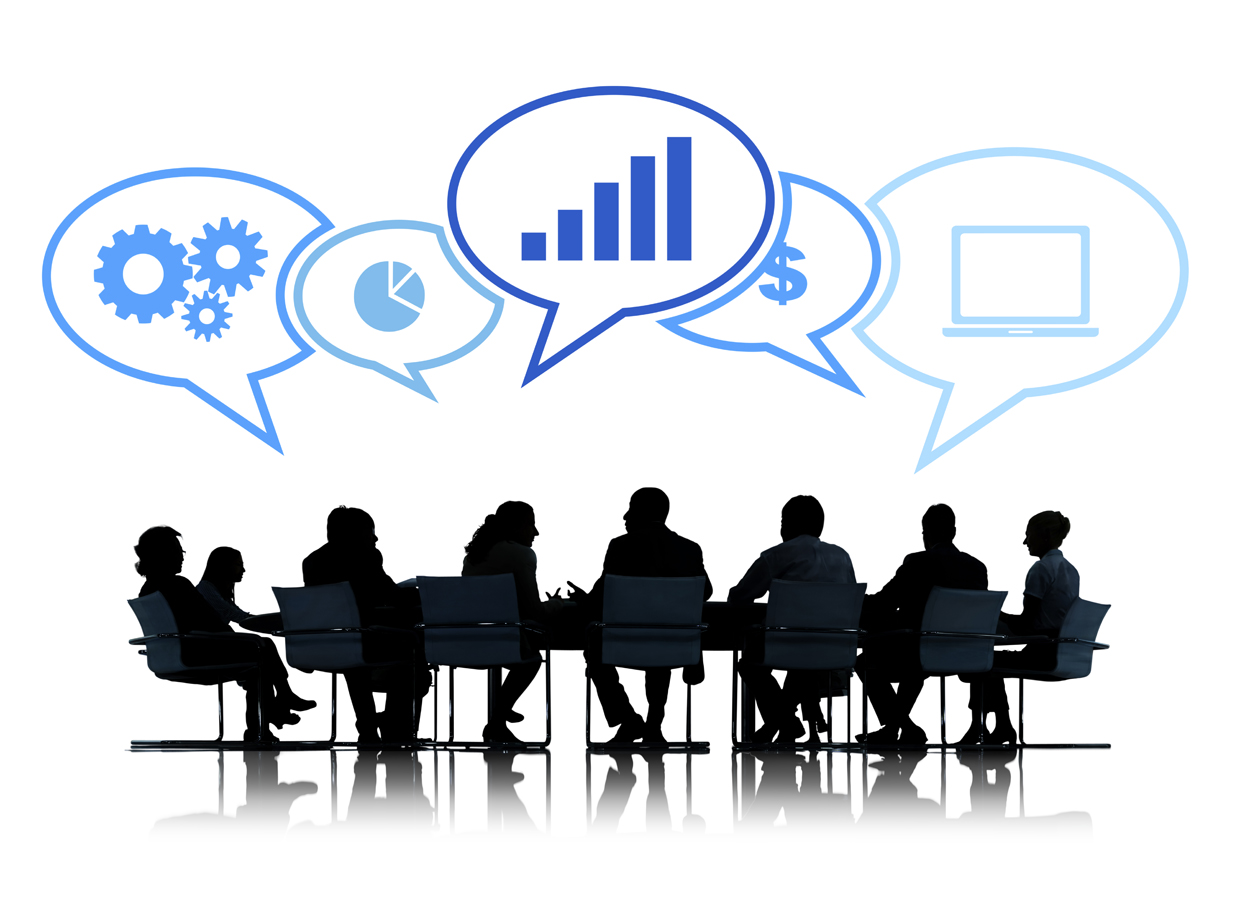 [Speaker Notes: Ask group:

How many of you have served on a committee in the past – any type?  PTA, church group, work group, community group….

What are some of the things that make working on a committee challenging?

What makes the work rewarding?

Well, there’s no mystery as to what your challenges and rewards will be as part of any AA committee, at District or Area – it’s also a mixed bag.  I experienced the committee system as an opportunity to bring our best attitudes, experiences and willingness to serve and put them to work for both our current membership and those who haven’t made their way to us yet.  

My experience has been that it helps to have a guide – someone who has participated before you and can show you the ropes.   Just like any other part of recovery.  

I like to start in the obvious place – first things first – what ARE these committees you speak of?  

CLICK]
Group of trusted servants
given a problem or task.
They meet, talk, and 
come up with ideas.
They make recommendations and present reports.
They let the group conscience prevail.
First Things First
[Speaker Notes: First, What is a committee?  The “Committee” is device by which AA service manages to function.    It is a group of people who, when given a task, go off and think and talk, reach decisions, make recommendations and report out on actions.  Sounds pretty simple   

For the most part, it really is though committees have specific responsibilities to those they serve.  What are the types of committees and then how do I learn more about what each one does?]
Keep it Simple
[Speaker Notes: It helps to know who the committees are and how they function, generally.  Here is an overview of Area Committee type and function  

The committee structure I’m showing is our Area structure.  Your district may have some though likely not all of the same setup.  Just like our Area has some, but not all, of the features of the General Service Conference.  

First, we have Service committees – while these may be the most familiar to you, there may also still be some you are not as familiar with.    Descriptions of all the service committees can be found in our service handbook and on the AA website.    The duties and responsibilities specific to our area can found in our service handbook.  

Administrative committees in our Area carry out functions that help facilitate and make way to focus our meetings on service activity and business decisions

Adhoc  = implemented for  specific purpose]
Getting What I need
www.aa.org – Committee guidelines and literature

www.aa-nia.org – Area events and committee actions

Make sure Registrar has your info
Participate in area service as committee members